National Accounts Statistics of Nepal(2021/22 Annual Estimates)
Press Release Program 
April 28, 2022 
(२०७९, बैशाख १५)
Central Bureau of Statistics
Presentation Outline
Introduction
Growth Scenario of GDP
Value Added and Intermediate Consumption
Industry Wise Contribution to GDP
Key Macro Economic Indicators
1
Introduction
GDP compilation in Nepal was started in 1961/62 
Regular compilation started since 1964/65 
Compilation is based on SNA  recommendation and current series are based on SNA 2008
Base year is 2010/11
Three years revision Policy (Preliminary, Revised, Final) is applied
3
Assumptions
If everything remains the same, the economic performance of all economic sectors will be the same as in a normal year.
COVID pandemic will  not affect more than the existing condition in coming three months
No any shock is expected
4
GDP Growth Rate at Purchaser’s Price
5
Growth Scenario by Broad Industries
6
Growth rate of agriculture, Non-agriculture, and GDP growth
7
Growth Scenario at Basic Price
8
Share of GDP at Current Price
9
Size of Economy (at current price)
Rs. billions
10
Share on GDP by Industries 2021/22
11
GVA Growth Scenario  by Industries(Basic Price)
12
GDP by Expenditure Approach (In Millions)
13
Composition of final consumption expenditure
14
Per capita GDP, GNI and GNDI in (US$)
15
Key Macro economic Indicators
16
Key Macro economic Indicators (Cont.)
17
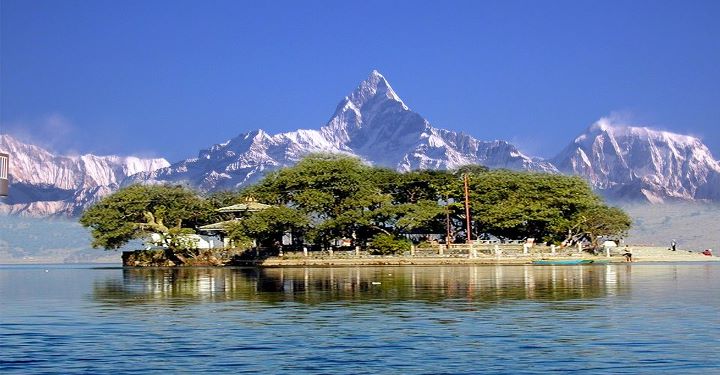 Thank You
18